LO: To spell past tense verbs
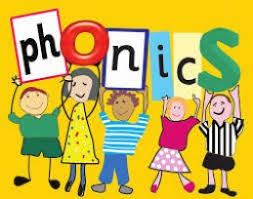 Think about these questions? Can you think of any examples?
What is a verb?

What is past tense?

Which of these is past tense?

Today, I am working hard.
Yesterday, I worked on my handwriting.

I am eating my sandwich. 
I ate my sandwich.
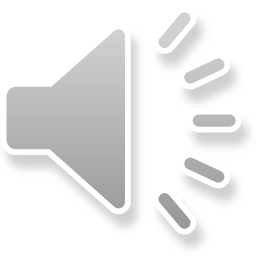 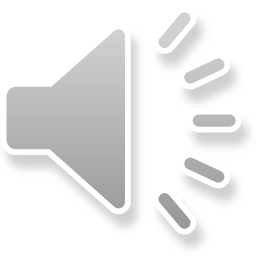 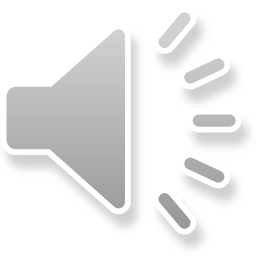 The following sentences are written in present tense. Write them out using past tense.
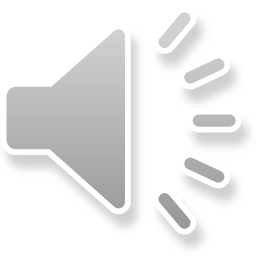 Today, I’m walking to the park.

I am jumping on the grass

I am waving at my friend.
Change these verbs into past tense:
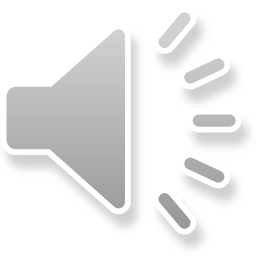 Like
Bake
Wave
Hate
Worry
Hurry
Marry
Copy 

What do you notice?
What is the past tense of carry?
Can you use this in a sentence and write it out? 
(Remember your capital letters and full stops)


What is the past tense of copy?
Can you use this in a sentence and write it out?


Challenge: Can you think of any other past tense verbs that are spelt –ied?
These are all regular verbs in present and past tense:
What do you notice about the spelling of the past tense?
These are irregular verbs in present and past tense:
What do you notice about the spelling of the past tense?
You might have noticed that all the regular  past tense verbs end in –ed. This makes these words easier for us to spell because there is a pattern. 


However, this is not the case for the past tense of irregular verbs. These are words that we just have to learn and remember how to spell.
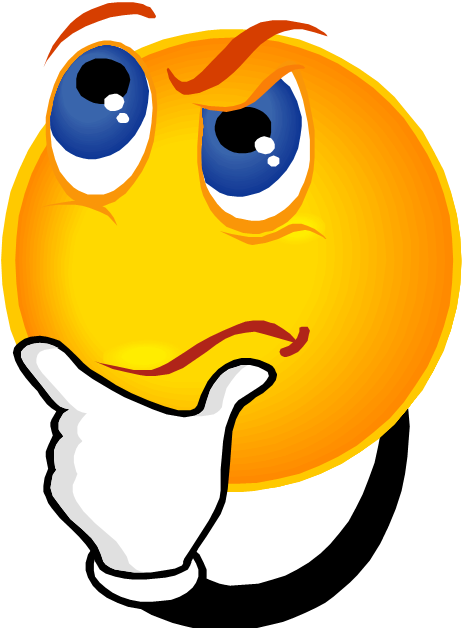 This Photo by Unknown Author is licensed under CC BY-NC-ND
On a piece of paper, write the past tense of these verbs...
live
yell
show
open



Are these regular or irregular verbs?
Write the past tense of these verbs...
close
like
smile
Challenge: decide, escape

These are regular verbs so am I correct in spelling them like this?
closeed
Likeed
Smileed
What mistake did I make?
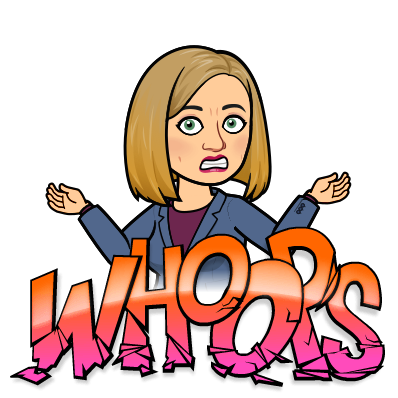 Write the past tense of these verbs...
ban
plan
trip
grab
Challenge: marvel, cancel


These are also regular verbs but what do you notice?
What else did you need to add as well as –ed?
Write the past tense of these verbs...
eat
break
come
sell

Challenge: overtake, bring, leap, teach

These are irregular past tense verbs and we just need to learn how to spell them!
 
Choose 2 of the irregular past tense verbs to write in 2 sentences.